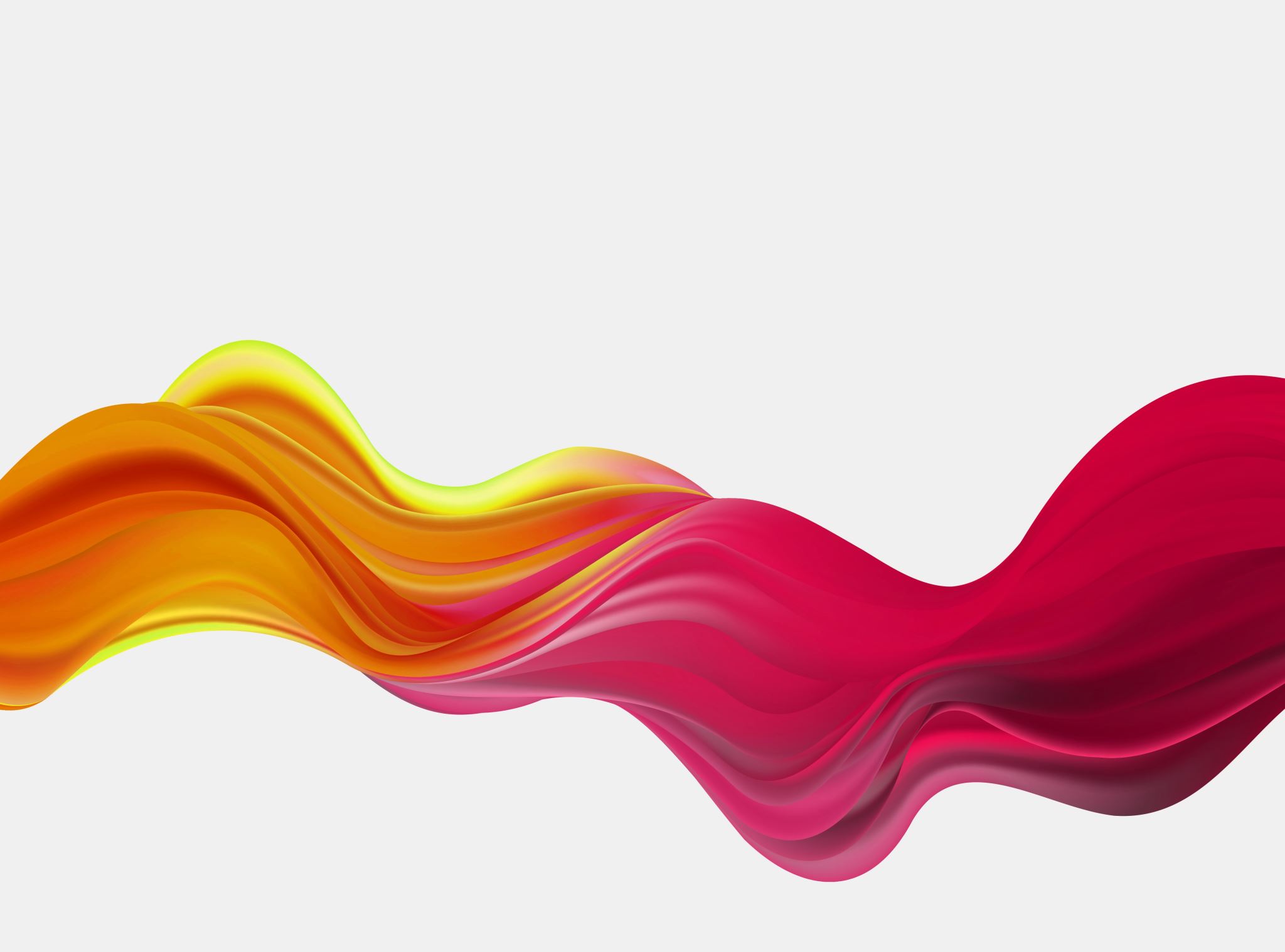 A Strange Request
A Strange Request
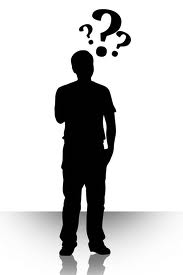 "Who can count the dust of Jacob, Or number one-fourth of Israel? Let me die the death of the righteous, And let my end be like his!" (Num. 23:10)
A Strange Request
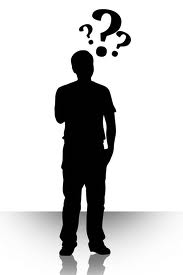 Balaam was a magician.
King Balak wanted him to curse Israel.
God told him “NO”.
Balaam wanted to curse Israel.
Covetousness & ambition were Balaam’s motives.
Balaam worked willfully at sin.
Numbers 23:10
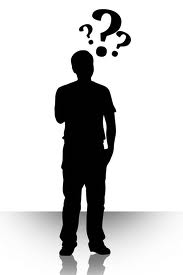 A Strange Request
Acknowledged the reality of death. Psalm 90:10
Contained important information. Heb. 9:27
Expressed the most important concern for man. Mark 8:36-37
Numbers 23:10
He Wanted To Die The Death,                But Didn’t Want To Live The Life!
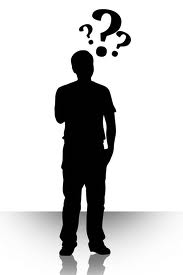 A Strange Request
He had the desire, but not the will.           Matt. 7:21
Desire, but not the determination.  Matt. 19:16-22
Wanted the reward, but loved “unrighteousness”. 2Pet. 2:15
Numbers 23:10
He Wanted To Die The Death,                But Didn’t Want To Live The Life!
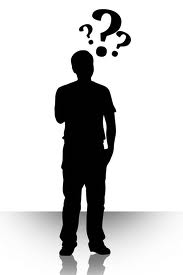 A Strange Request
Wanted riches in heaven, but focused on world. Jude 11
Wanted what Balak had to offer more than God. Matt. 6:24
Wanted to die righteous, but live wicked.
Numbers 23:10
He Wanted To Die The Death,                But Didn’t Want To Live The Life!
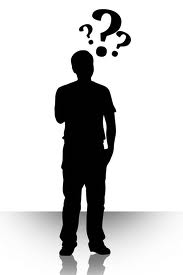 A Strange Request
Wanted riches in heaven, but focused on world. Jude 11
Wanted what Balak had to offer more than God. Matt. 6:24
Wanted to die righteous, but live wicked. 
Wanted salvation, but caused others to be lost. Num. 31:16
Numbers 23:10
He Wanted To Die The Death,                               But Didn’t Want To Live The Life!
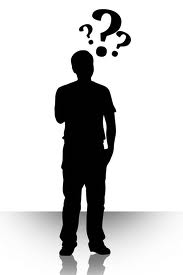 We Can’t Live Wrong & Die Right!
Do not be deceived, God is not mocked; for whatever a man sows, that he will also reap. 8 For he who sows to his flesh will of the flesh reap corruption, but he who sows to the Spirit will of the Spirit reap everlasting life.          (Gal. 6:7-8)
Numbers 23:10
A Strange Request
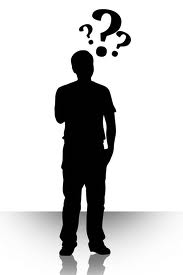 We Can’t Live Wrong & Die Right!
"But seek first the kingdom of God and His righteousness, and all these things shall be added to you.” (Matt. 6:33)
Numbers 23:10
A Strange Request
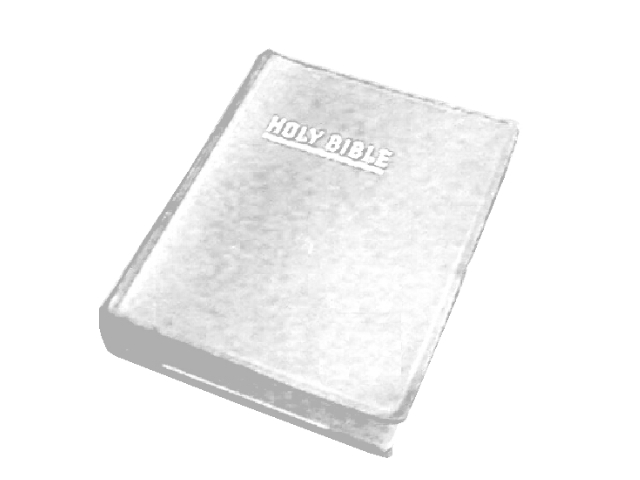 God’s Plan for                 Your Salvation:
Based on God’s GRACE-- Eph. 2:8
Hear the Word of God --John 20:30-31
Believe In Your Heart -- Acts 8:37
Repent Of Your Sins --Luke 13:3, 5
Confess faith in Jesus -- Matt. 10:32-33
Be Baptized Into Christ -- Acts 22:16
Be Faithful Until Death --Rev. 2:10